Statistics B
Wilhelmshaven
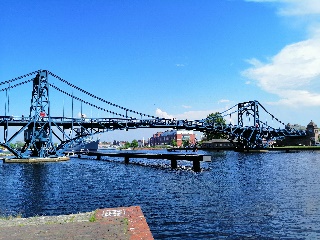 This lecture will be recorded and 
subsequently uploaded in the 
world-wide-web
Function translator (webpage)
c
Function translator Excel 1 (add in)
Prof. Dr. Bernhard Köster
Jade-Hochschule Wilhelmshaven
http://www.bernhardkoester.de/vorlesungen/inhalt.html
Lorenz-curve:
The Lorenz-curve is a Probability-Plot (P-P-Plot) comparing the relative distribution of a variable with the uniform distribution.

→	We plot the cumulated propotion of the value of the 	variable 	against the cumulated propotion of the population.

     		→	The Lorenzcurve is a graphical representation of 				the relative concentration of the value of the variable.
c
Calculating the Lorenz-curve
c
Example A
c
Calculate the Lorenz-curve between (0,0) und (1,1)
Example B
c
Lorenz-curve for a uniform distribution between (0,0) und (1,1).
Example C
c
Lorenz-curve if the total value is centered at one data point in between(0,0) (1,1).
Example D
c
Lorenz-curve with multiple counts for one value in between  (0,0) (1,1).
Properties of the Lorenz-curve
The Lorenz-curve is monotonically increasing

The Lorenz-curve is konvex

Die Lorenzkurve ist abschnittsweise linear

The Lorenz-curve is in beetween (0,0) und (1,1)

For the uniform distribution, the Lorenz-curve is is a straight line form                   (0,0) und (1,1)

If within a sample of n data points, the total value is centered at only one data point, the Lorenz-curve is represented by (0,0) (0,(n-1)/n) (1,1)

Usually the Lorenz-curve is plotted relativ to the uniform distribution.
c
Lorenz-curve and the uniform distirbution
A
B
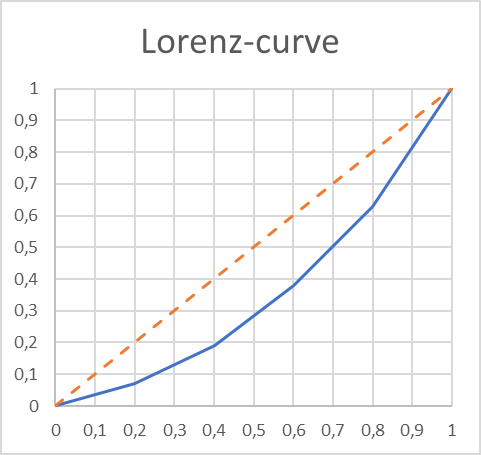 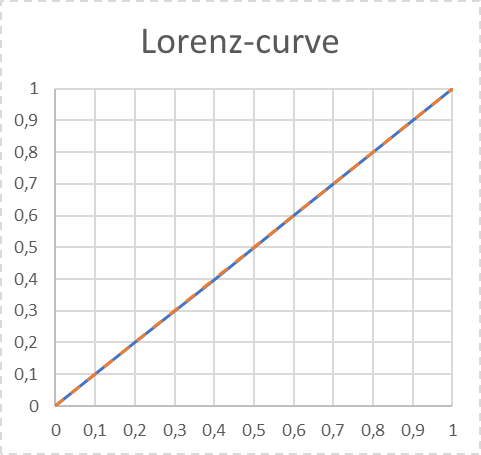 C
D
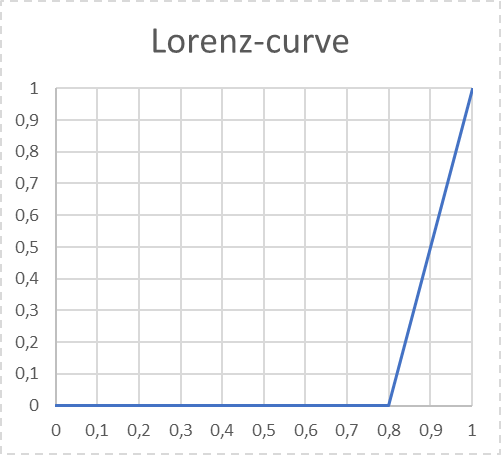 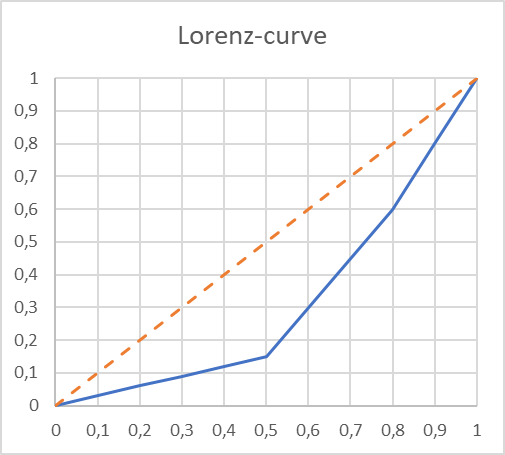 c
Case Study: Lorenz-curve and Income distribution
In an ascending ordered sample, we plot the accumulated relative income with respect to accumulated proportion of the population.
The more, the Lorenz-curve runs below the 45°-Line the more concentrated is the income distribution
i.e. Which proportion of national income is earned by the poorest of the popupation?
Bill-Gates
Uniform distribution
Right skewed
c
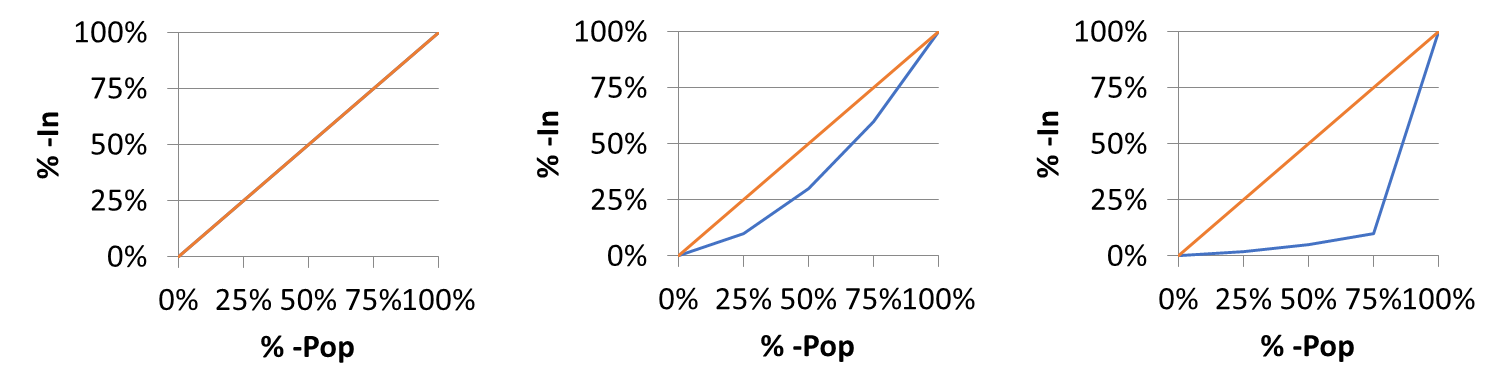 The Gini-Coefficient
c
Der Gini-Koeffizient und Lorenzkurve
100%
45°-Line
L
100%
c
Gini-Koeffizient = GK =
Calculation of the Gini-coefficient
c
Calculate the Gini-coefficients of distributions A-D
c
Theil-Index
Properties:
For the uniform distribution: T=0

For a distribution with maximum inequality: T=ln(N)

The Theil-Index is decomposable for subgroups of the distirbution

The Theil-Index is very sensitve to redristibutions form poor to rich
c
Calculate the Gini-coefficients of distributions A-D
c